中微子散射信号模拟
刘金昌 魏玉婷
1
baseline
Neutrino flux  neutrino scatting spectrum with Ar  ee spectrum
put it into detector dual phase e- spectrum

Detector: 200kg Active LAr( D=56cm, H= 56cm)
探测器几何以及一些参数检验魏玉婷上周已经做过报告

Based on DS programme
2
能谱与截面
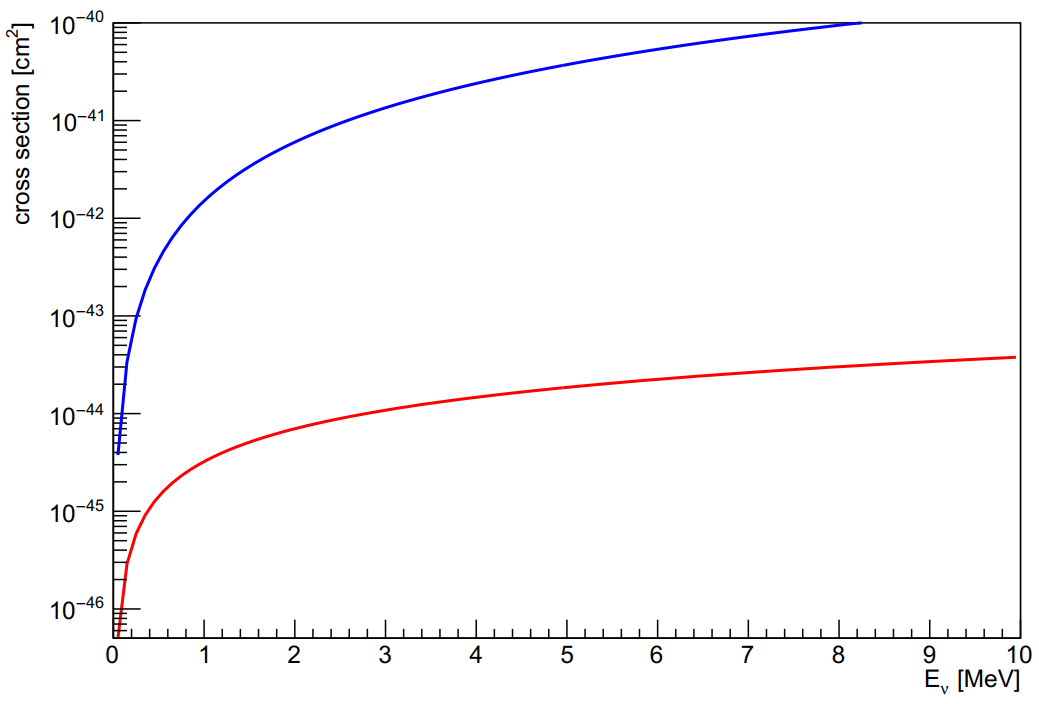 Es: 1.76652 /day 
Coherent: 302.929 /day
BG: 290 /day
3
Neutrino scatting spectrum
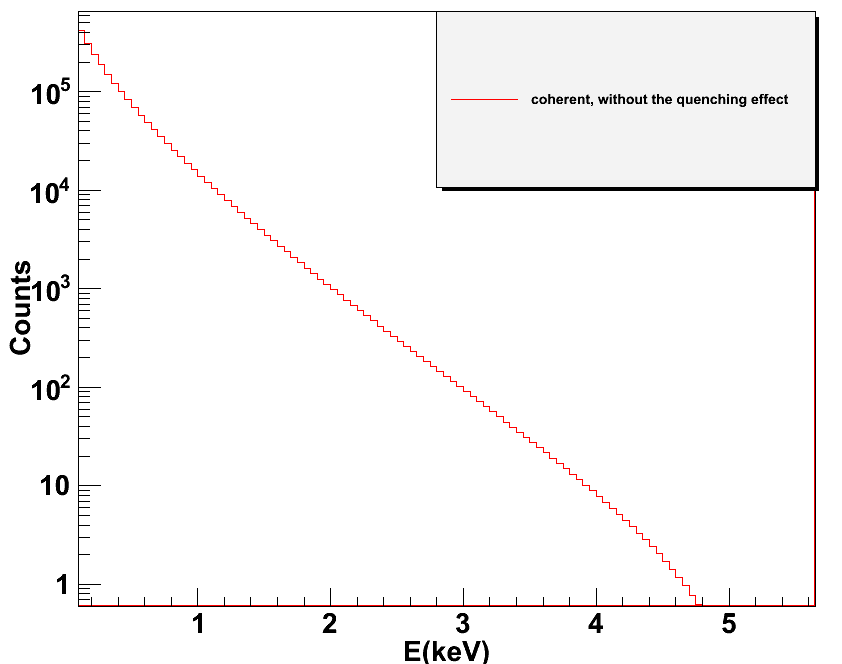 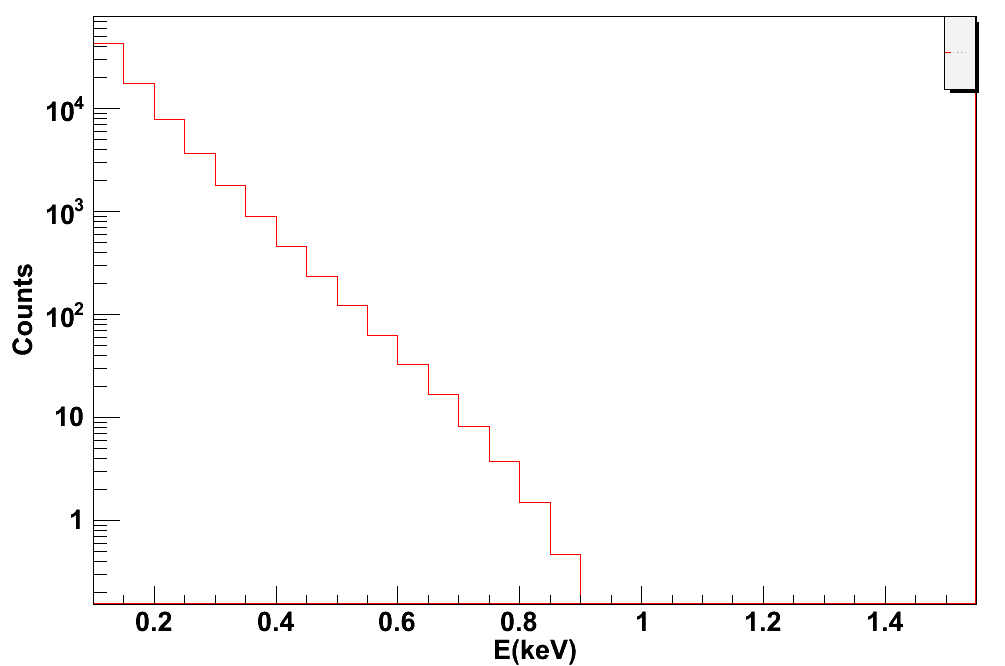 ee
Nr
Qf=1/5.6
4
electrons
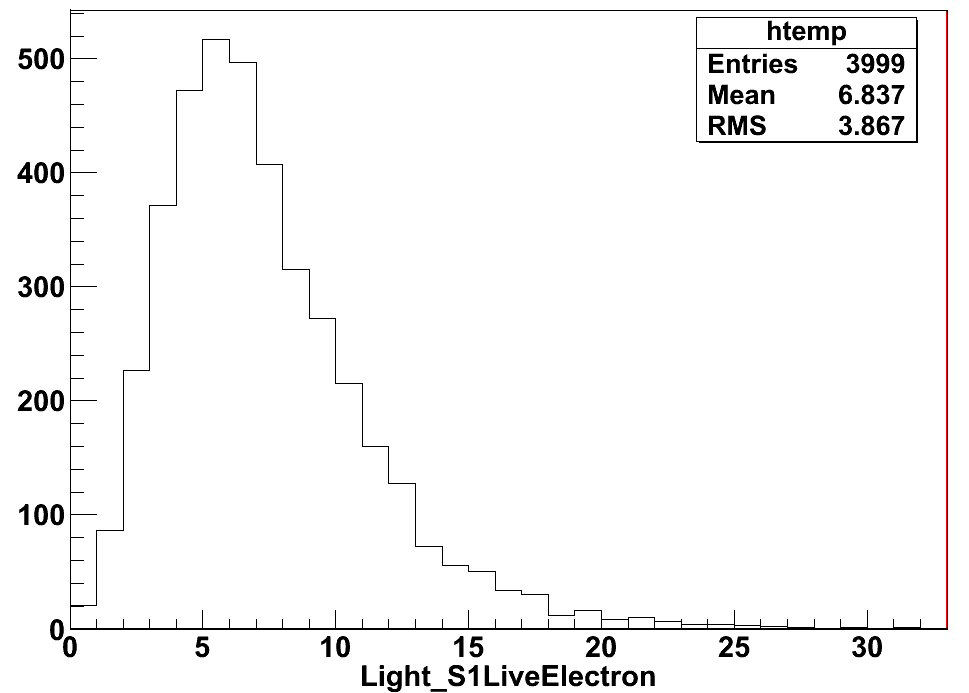 V=1500V
P(0,0,0)
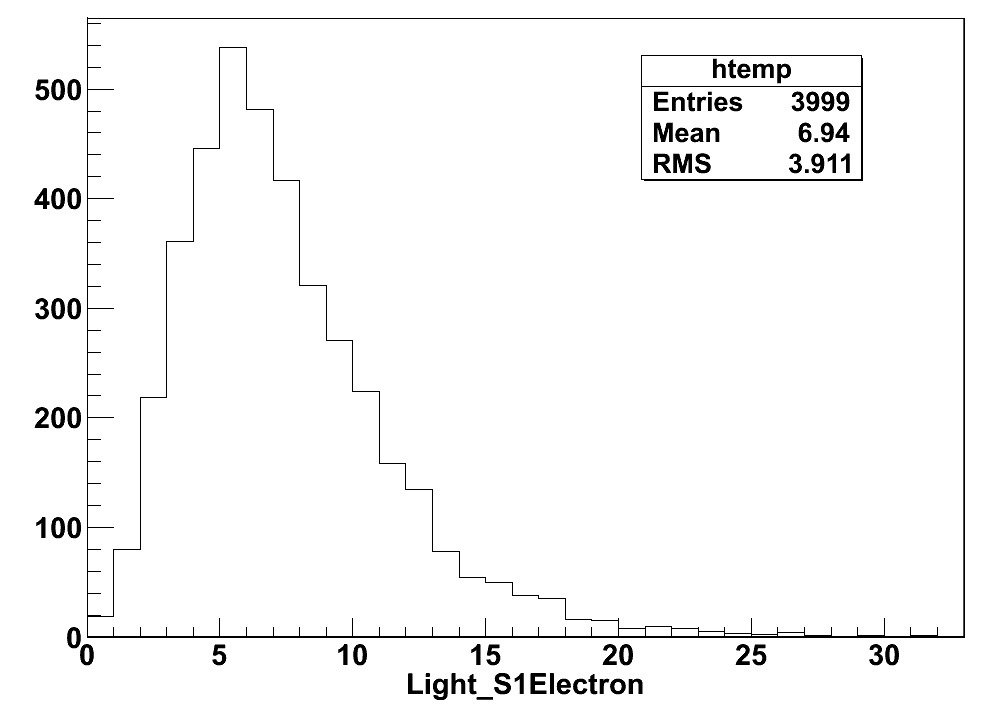 15.8ms
After drift
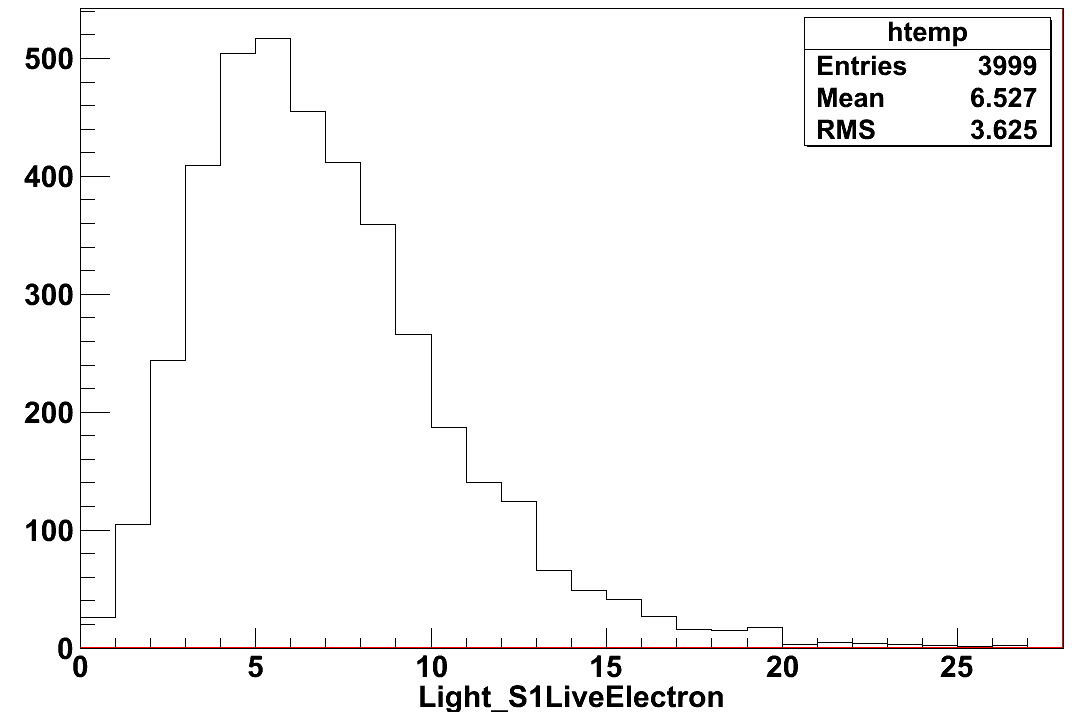 5ms
Before drift
5
Position (1cm to top)
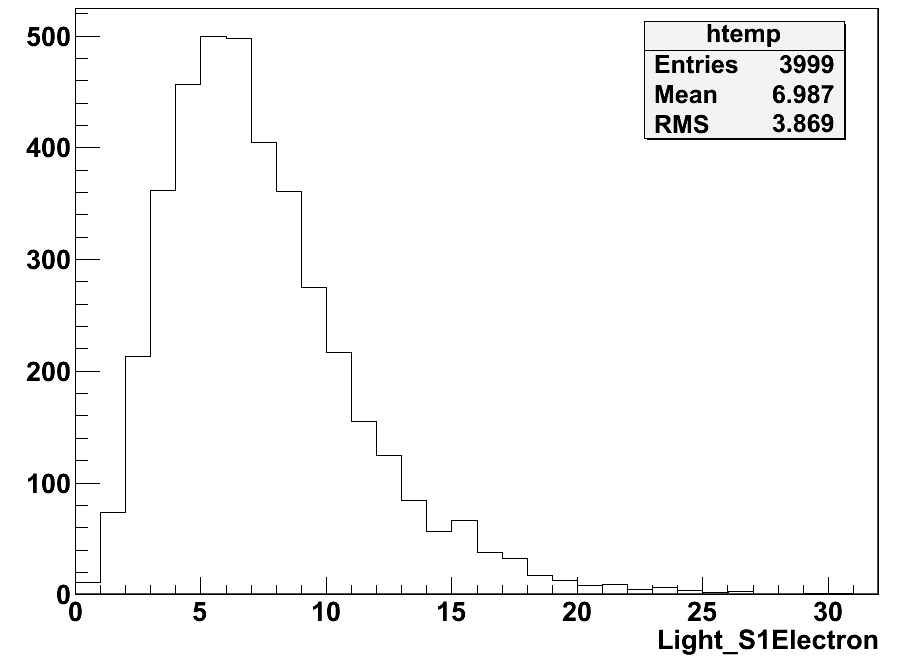 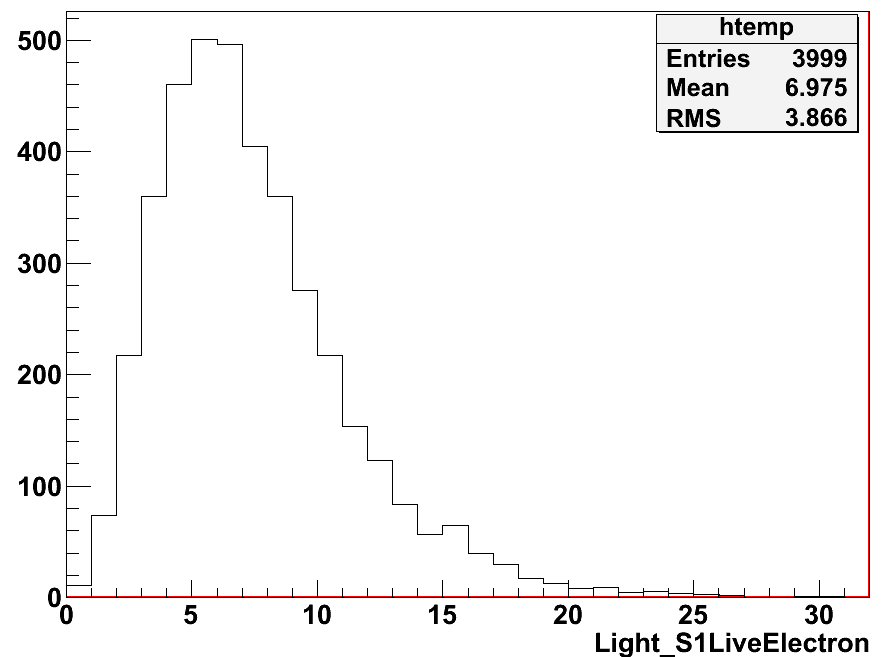 Before drift
6
Position (55cm to top)
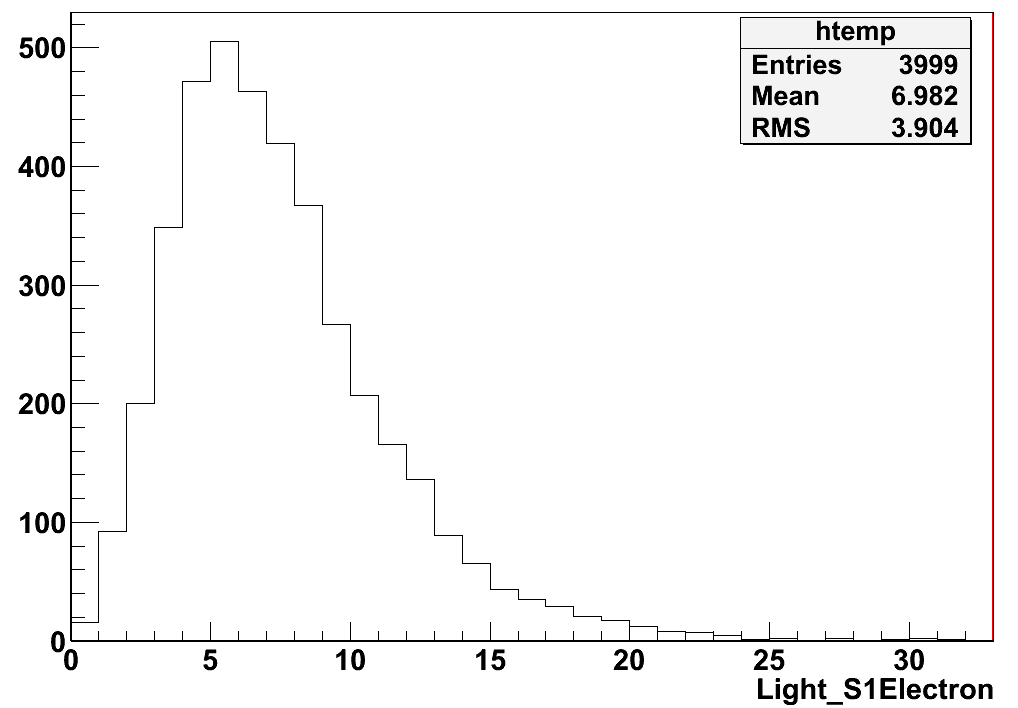 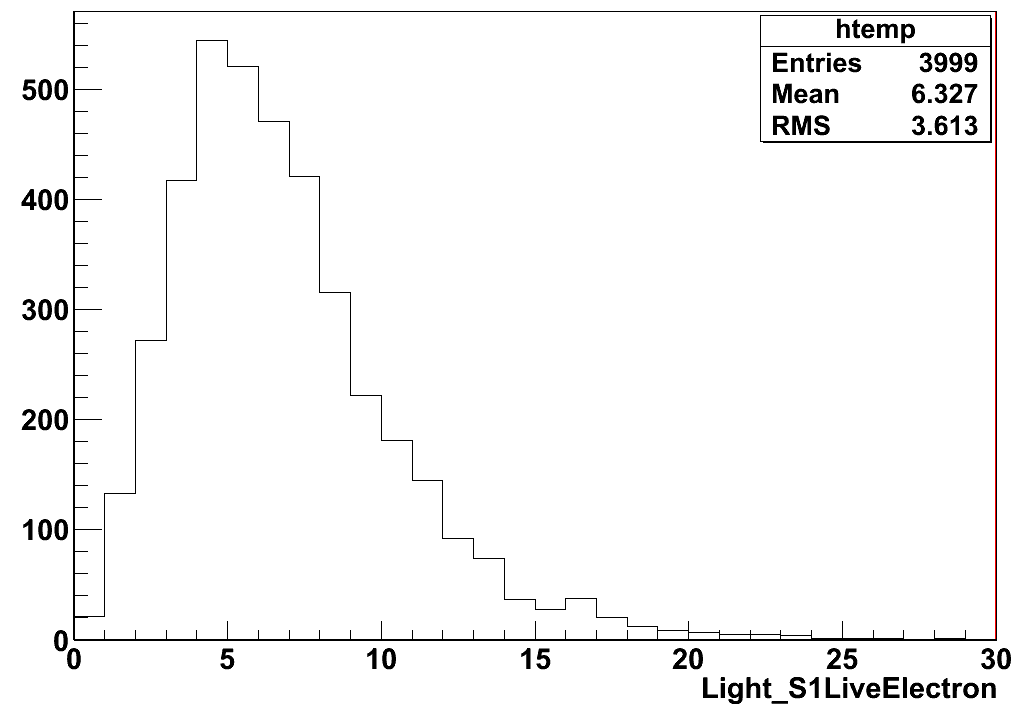 Before drift
7
Parameters:
Electrons number -- drift time( e- life , drift distance, drift V )

Drift V (temperature, E)
8
Temperature factor for drift V
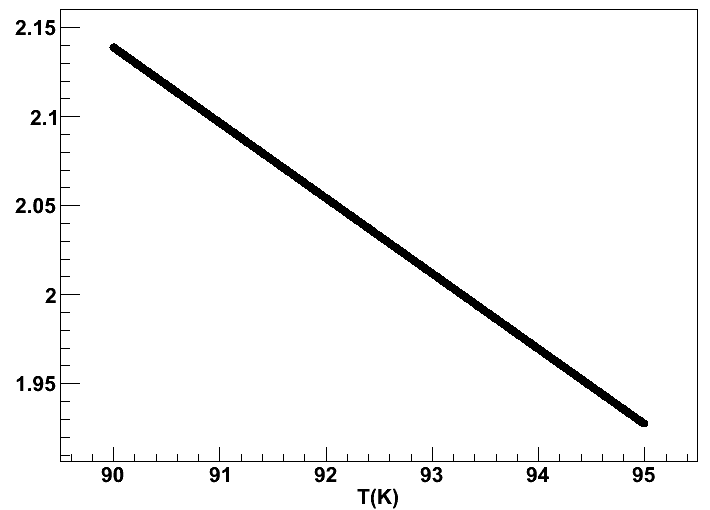 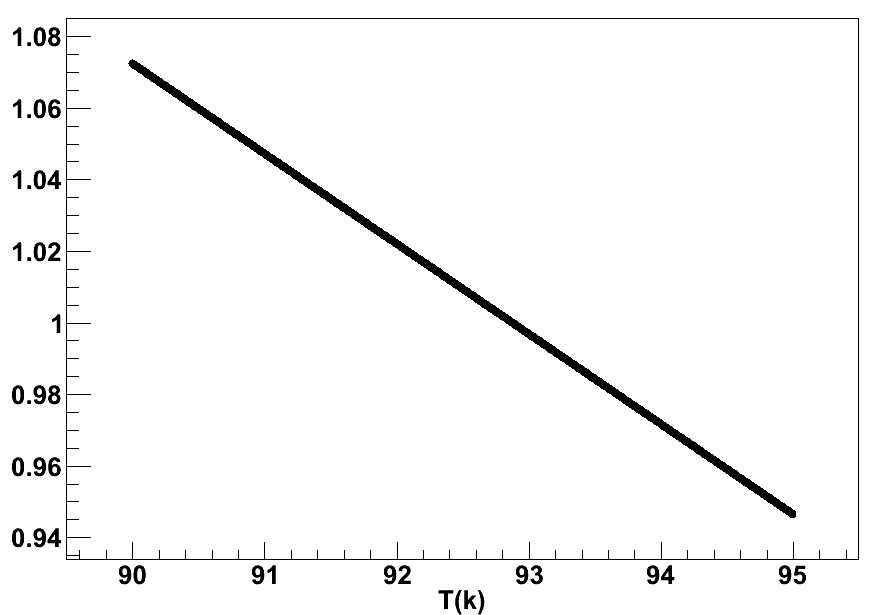 V=1200V/cm
V=200V/cm
9
E factor for Drift V
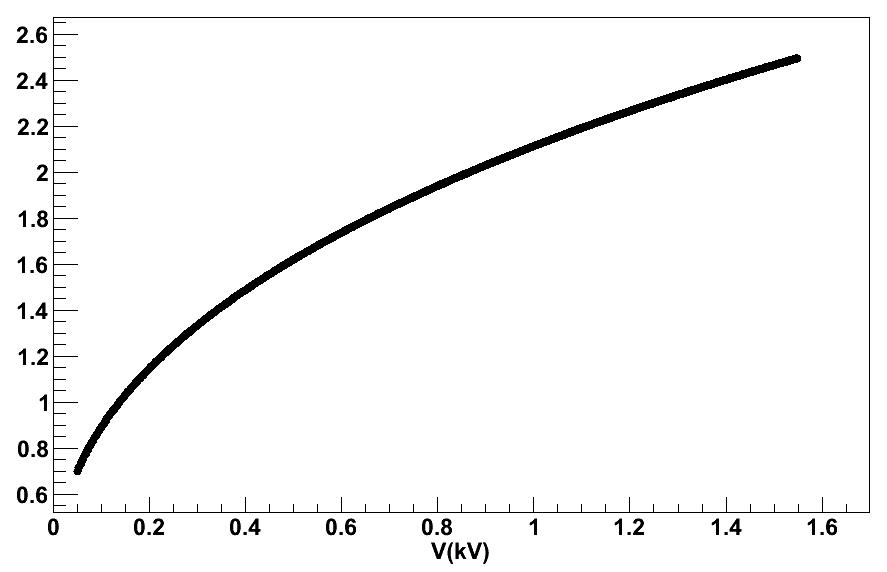 10
Energy lower limit to 0.02keV
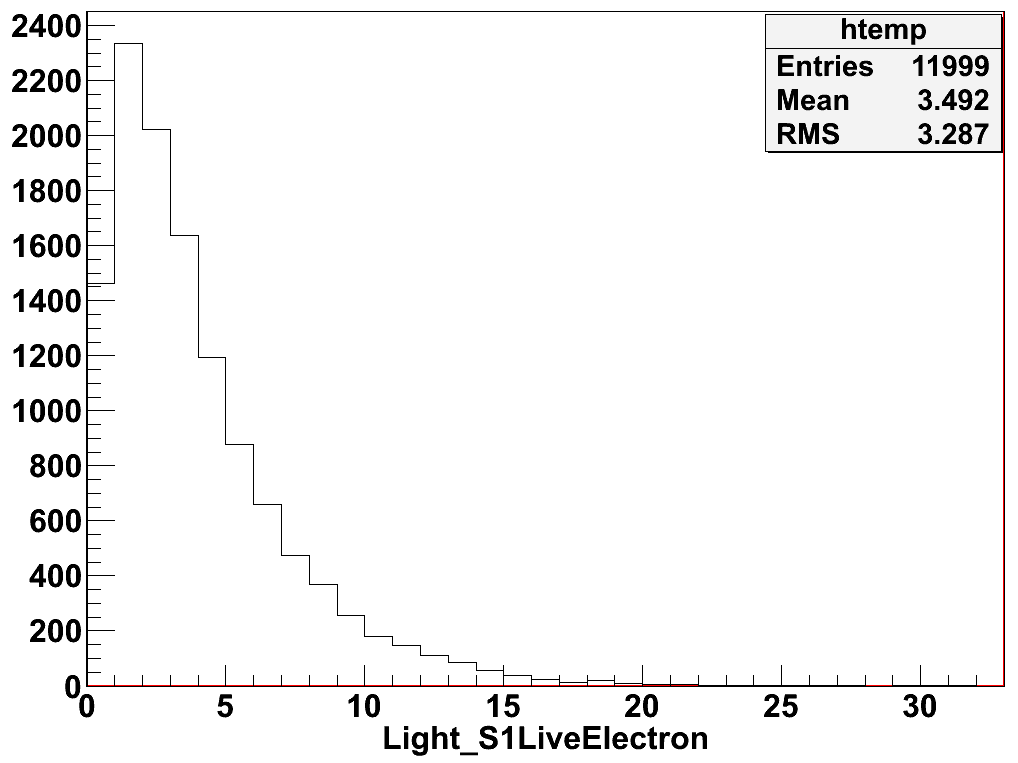 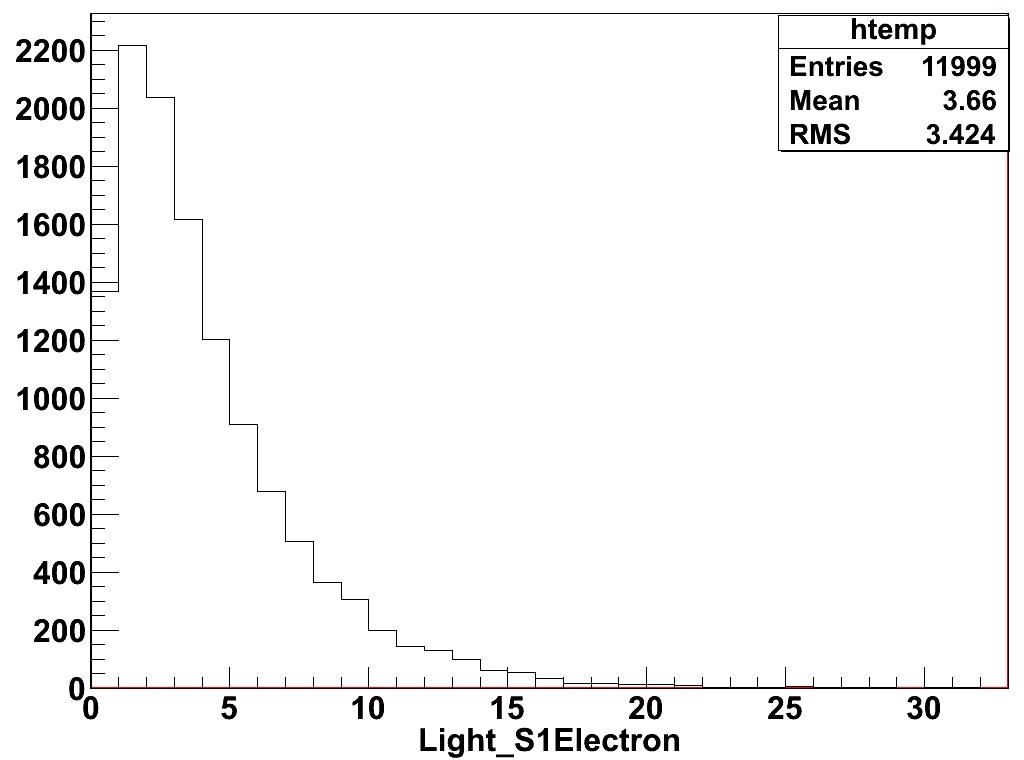 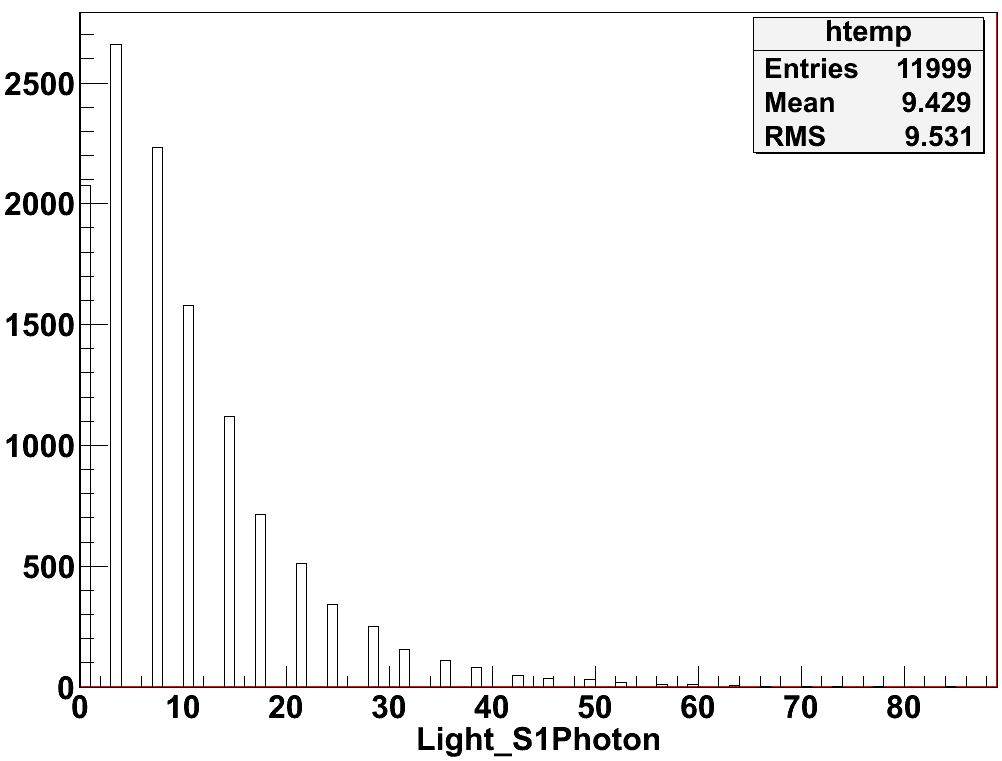 After drift
P(0,0,0)
Electron life :5ms
11
Worse conditions:
Electron life:  1ms
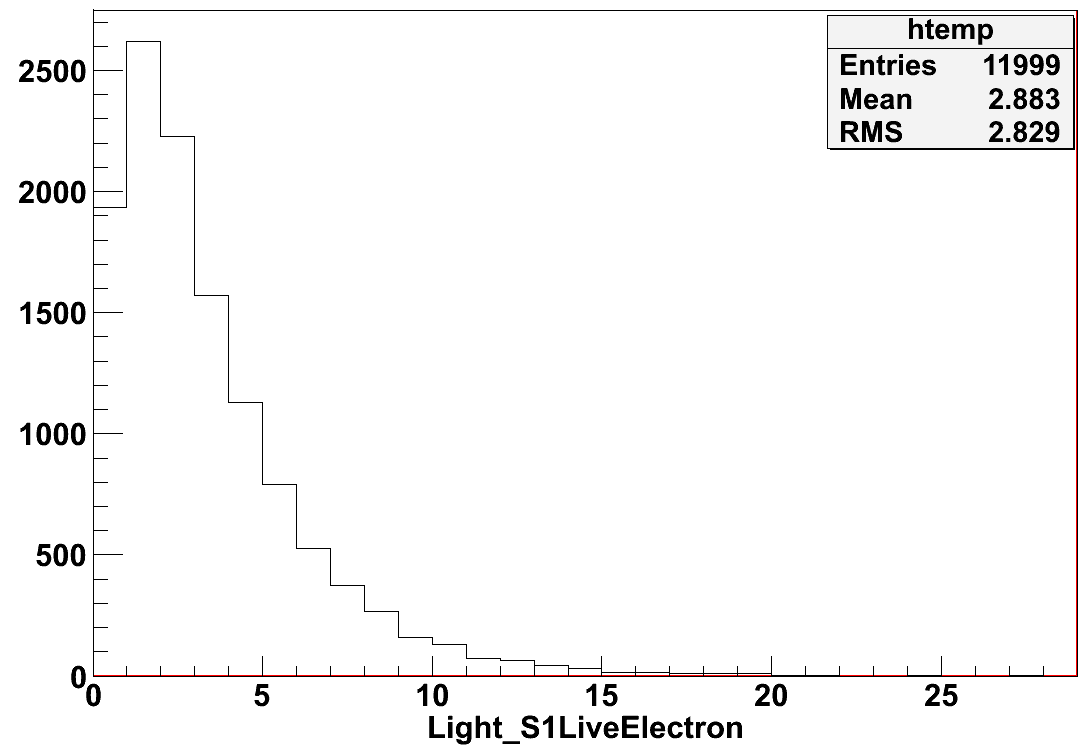 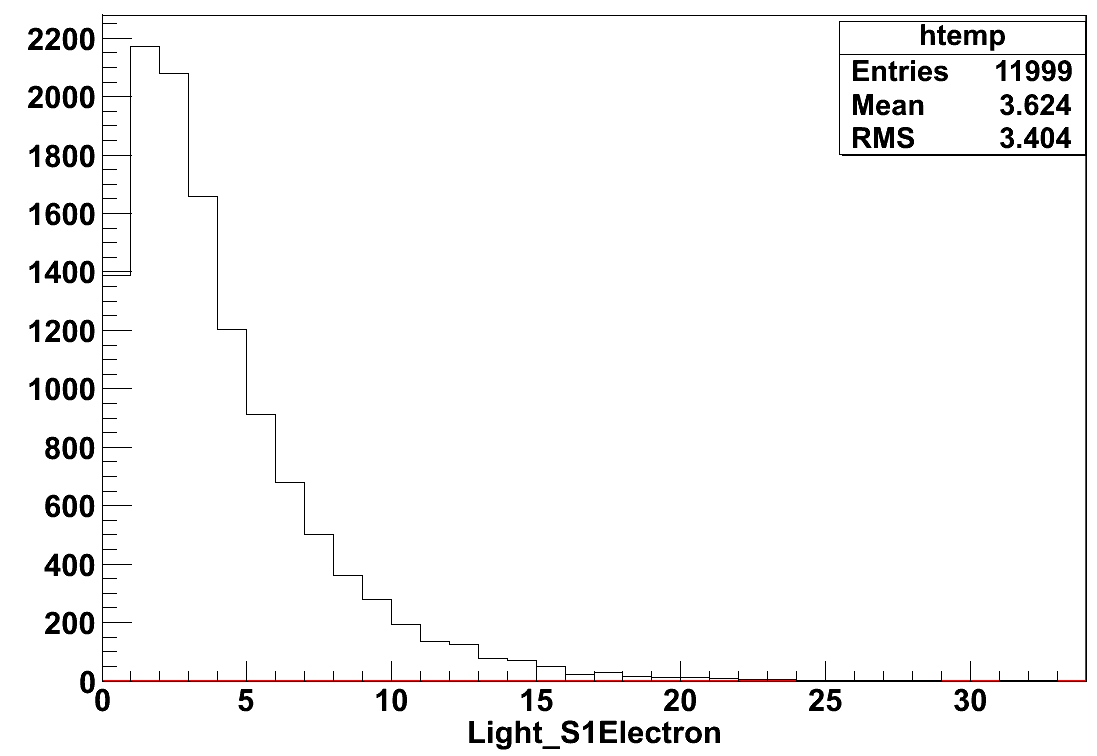 Before drift
12
Drift V_min  =Drift V(E=1500)/5
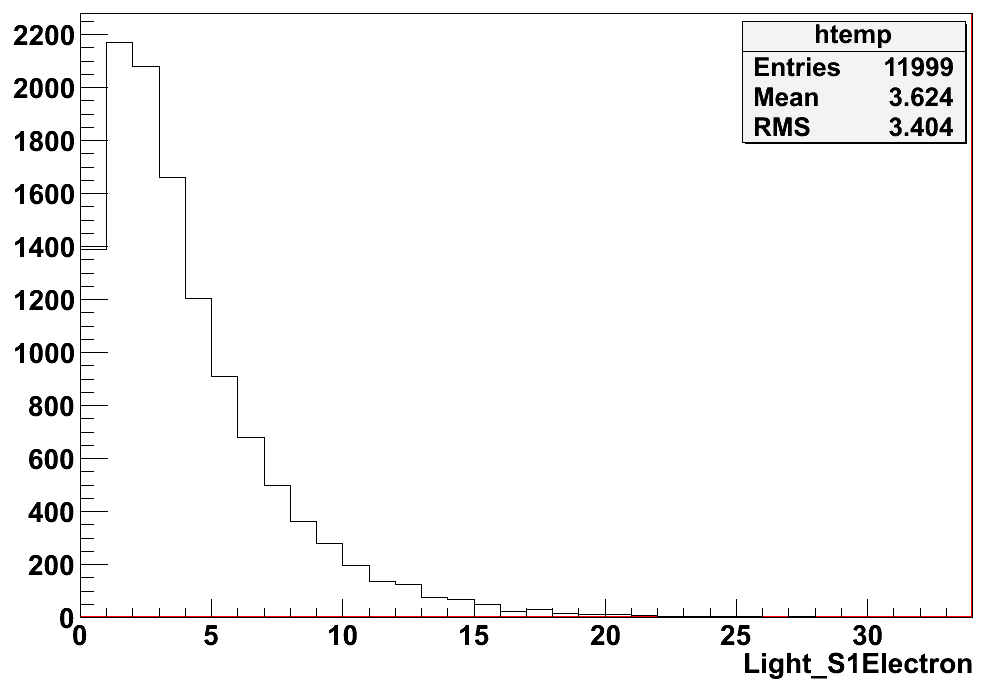 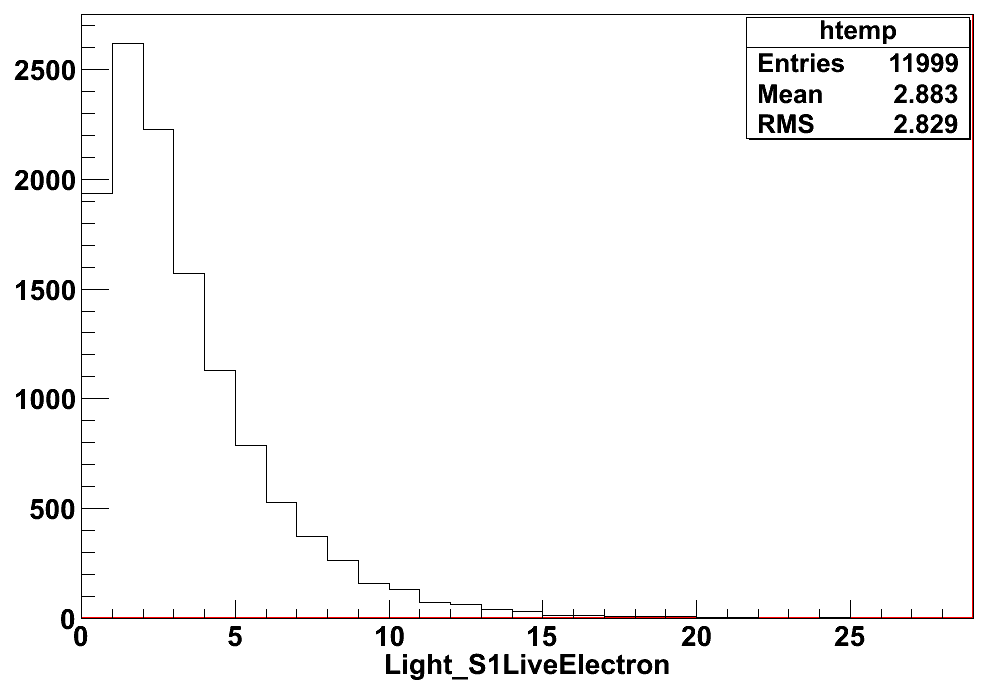 Before drift
13
Drift V_min  +      electron life : 1ms
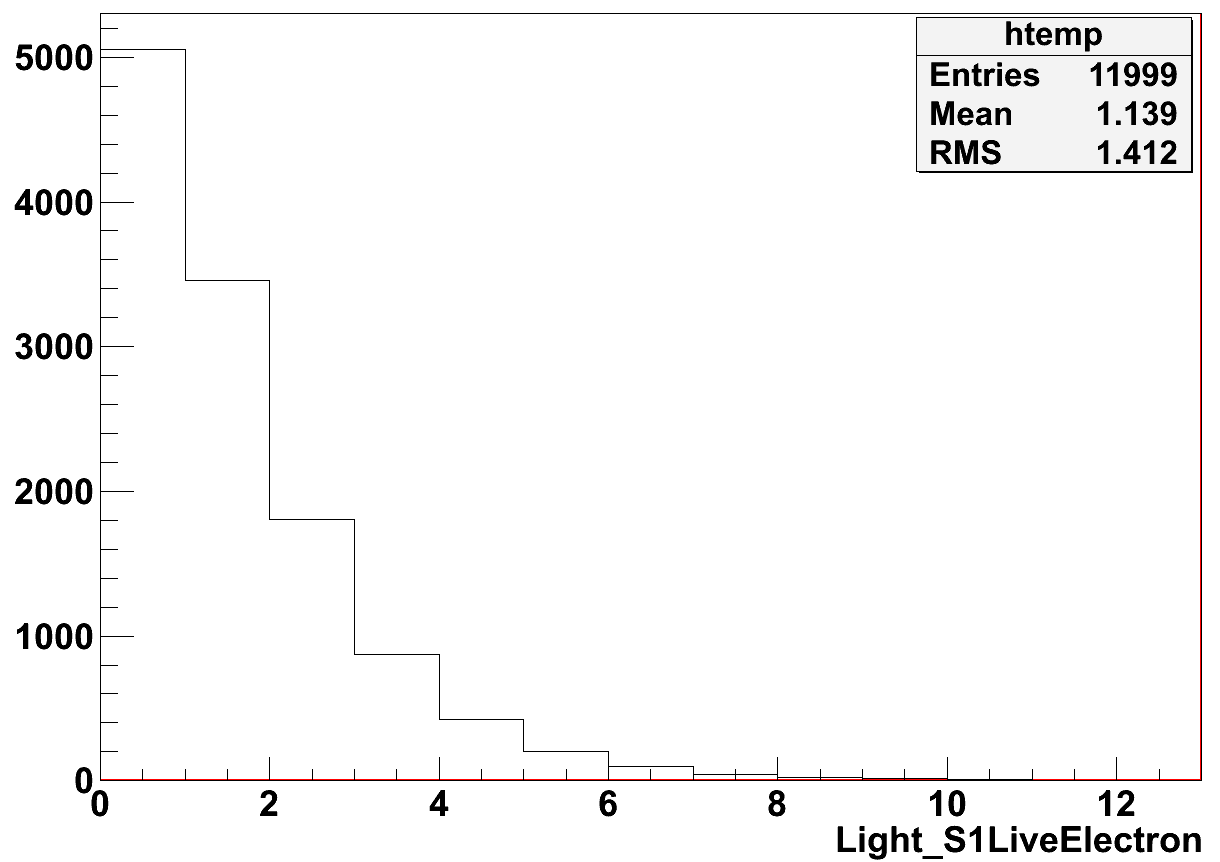 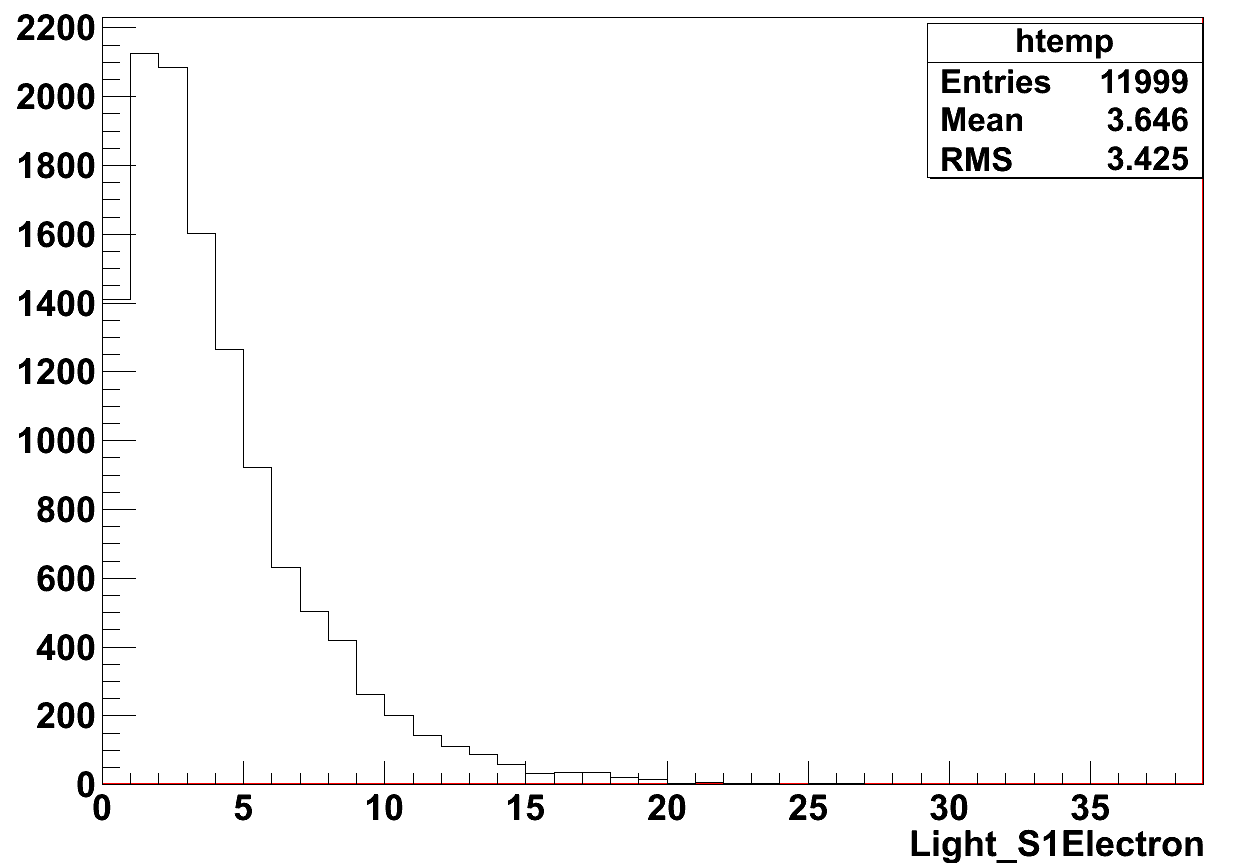 Before drift
After drift
14
P(0,0,0) default parameters
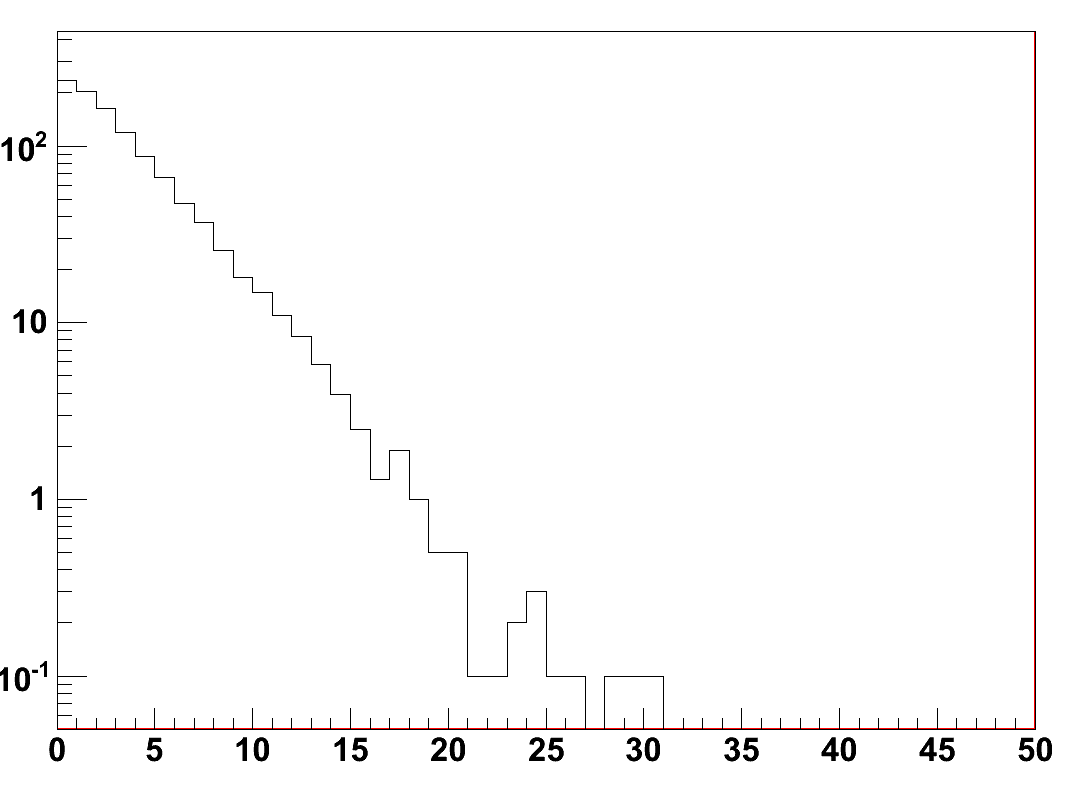 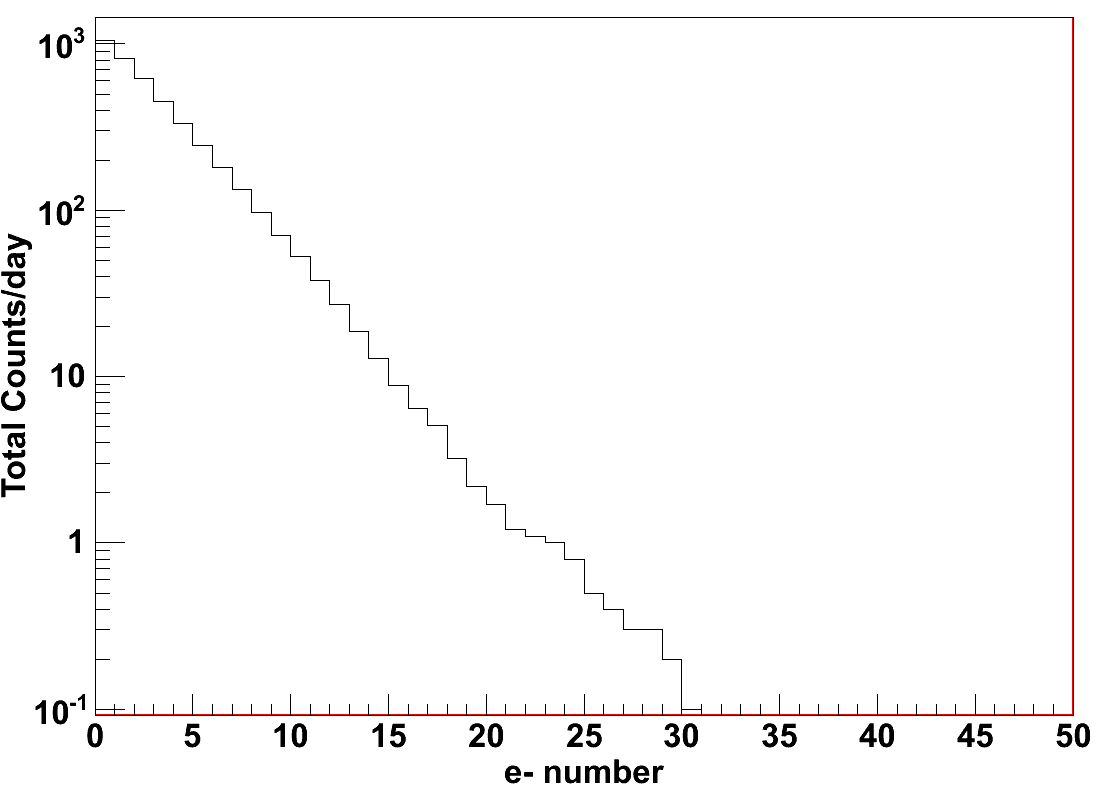 cut
e- number
15
Uniform position
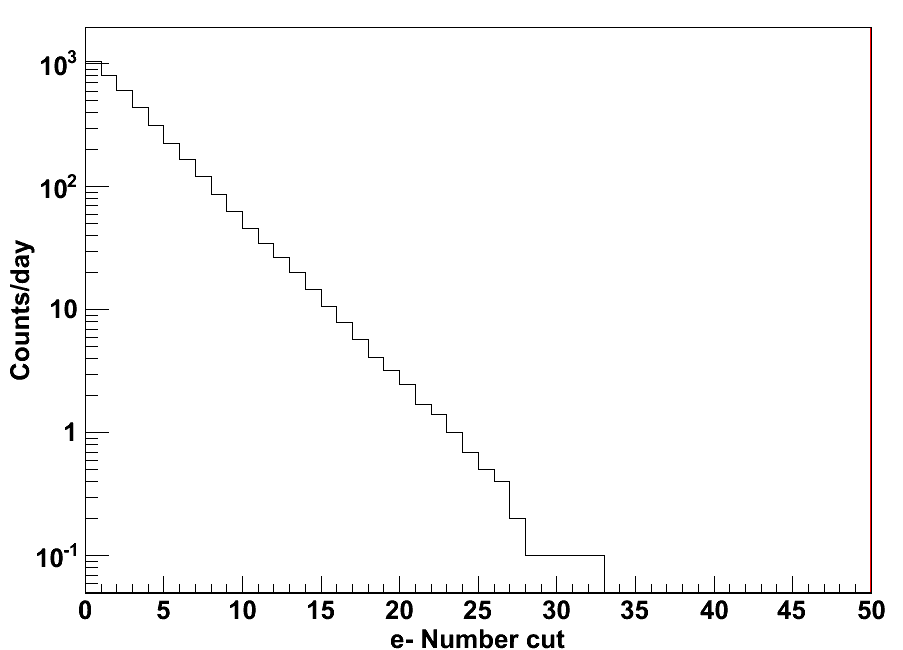 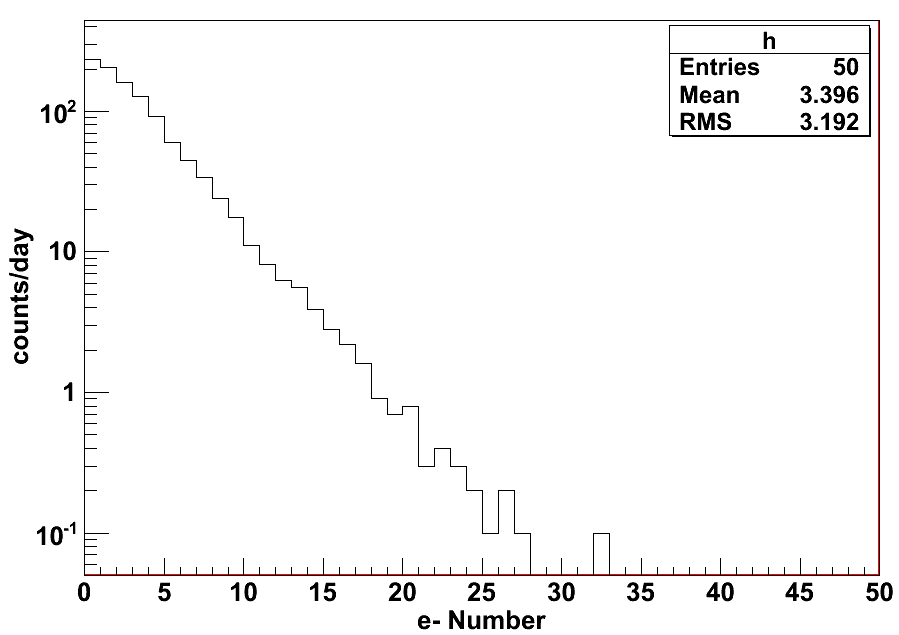 16